Тема:
Александр Борисович Раскин
«Как папа выбирал 
профессию»
Цели:
1.Ознакомить с краткой биографией писателя; 
раскрыть основную мысль произведения;
2. Учить детей обобщать и делать выводы;
Развивать речь учащихся и активный словарный запас;
3. Воспитать уважительное отношение к людям разных 
профессий.
Организационный момент
Психологический настрой
- Здравствуйте,
Слово какое чудесное, 
красивое, доброе, чуточку нежное
Здравствуйте!
Скажем мы новому дню
Здравствуйте скажем мы нашим гостям!
Здоровья желаем всем и всему!
Загадки
Средь облаков на высоте, 
Мы дружно строим новый дом,
Чтобы в тепле и красоте
Счастливо жили люди в нем
Строитель
Кто у постели больного сидит?
И как лечиться он всем говорит
Кто болен – он капли предложит принять,
Тому кто здоров, разрешит погулять
Доктор
Он не летчик, не пилот,
Он ведет не самолет,
А огромную ракету,
Дети кто скажите это?
Космонавт
Вот на краешке с опаской
Он железо красит краской,
У него в руках ведро
Сам расписан он пестро.
Маляр
Сообщение темы, цели урока
Тема:
Александр Борисович Раскин
«Как папа выбирал профессию»

Цели:
1.Ознакомить с краткой биографией писателя; 
раскрыть основную мысль произведения;
2. Учить детей обобщать и делать выводы;
Развивать речь учащихся и активный словарный запас;
3. Воспитать уважительное отношение к людям разных 
профессий.
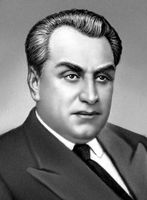 Александр Борисович Раскин
Чтение текста
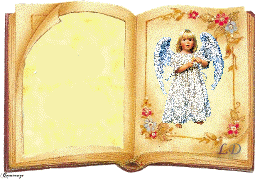 Работа над текстом
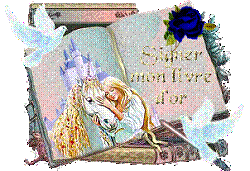 Физминутка
Словарная работа
Юнга
Колотушка
Выборочное чтение
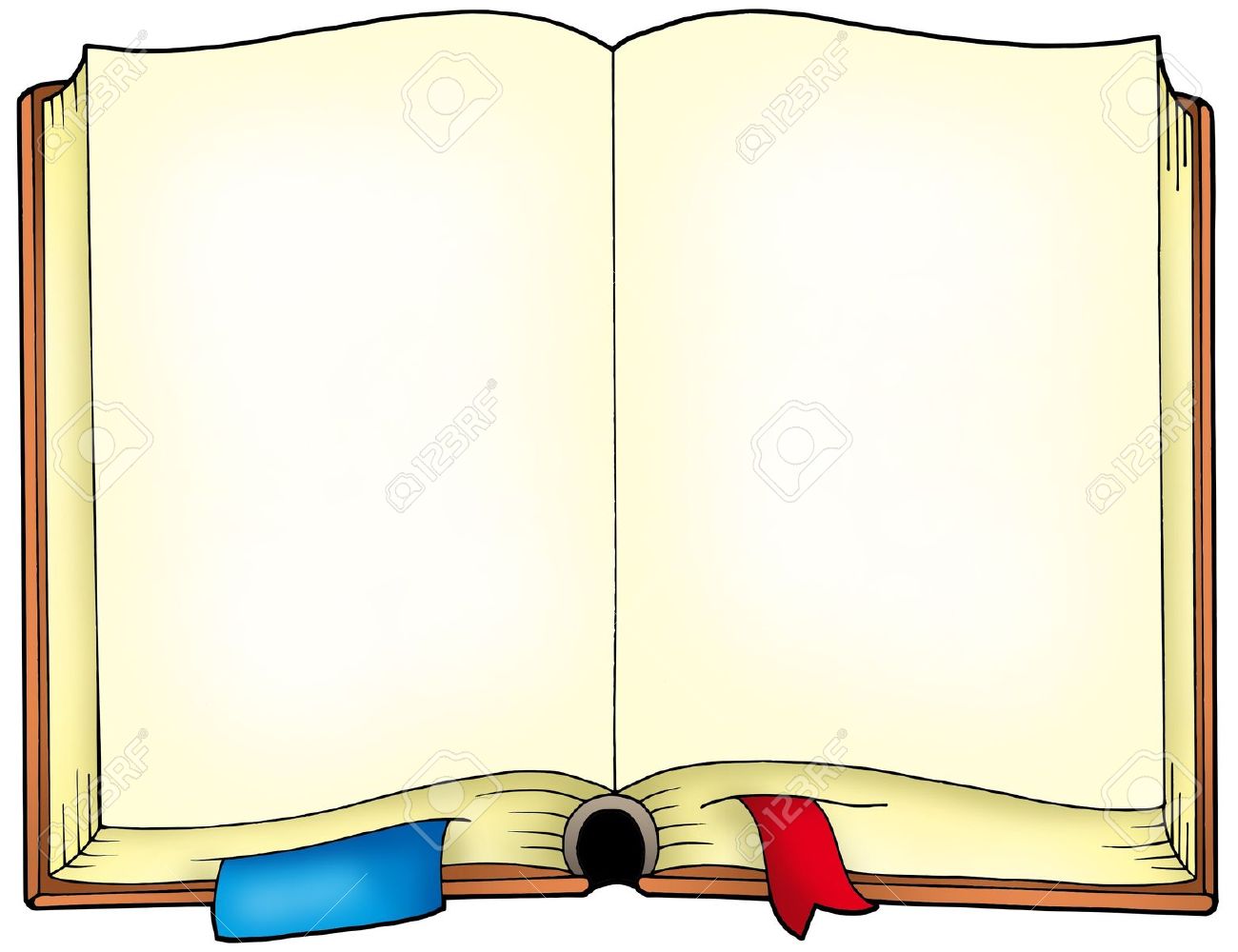 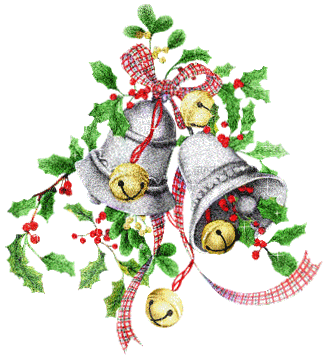 Чтение по ролям
Пословицы
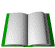 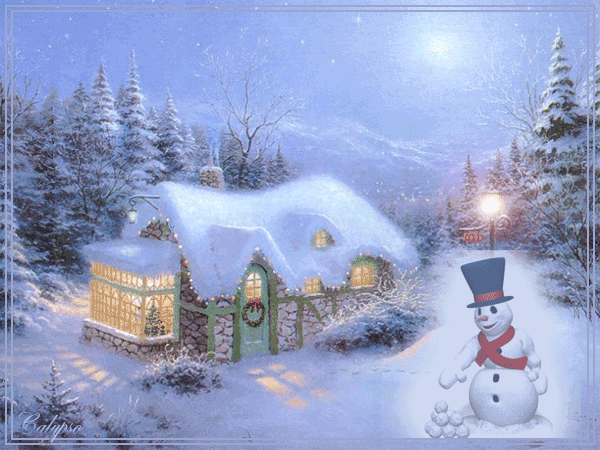 Итог урока
Рефлексия
Спасибо за внимание
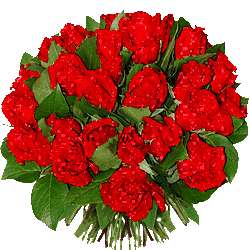